স্বাগতম
অ       আ
ক            খ
      গ
A
B
C
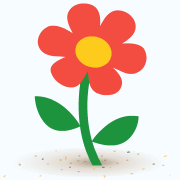 ১   ২   ৩
শিক্ষক পরিচিতি
পাঠ পরিচিতি

শ্রেণিঃ প্রাক-প্রাথমিক
বিষয়ঃ বাংলা + ইংরেজি+ গণিত
তাছলিমা আক্তার
সহকারী শিক্ষক
দোয়ানী সরকারী প্রাথমিক বিদ্যালয়
নরসিংদী সদর , নরসিংদী
https://www.youtube.com/watch?v=x23rTDl4AMs
বাংলা
এই বর্ণগলো কি তোমরা বলতে পারবে?
প, ব,ম
নিচের শব্দগুলো মিল কর
ভ
ফ
ম
ব
প
প
ফ
ব
ভ
ম
English
M       n          l ?
Match colums A and B
A
B
o
n
k
m
l
K
L
M
N
O
গণিত
পূর্বজ্ঞান যাচাই
০,২,৪,৬,৮?
জোড় সংখ্যার সাথে জোড় সংখ্যা মিল করো
২১
২২
২৩
২৪
২৫
২৬
২৭
২৮
২৯
৩০
২২
২৪
২৬
২৮
৩০
জোড় সংখ্যা গুলো হলোঃ ২২, ২৪, ২৬, ২৮, ৩০
বিজোড় সংখ্যাগুলো হলোঃ ২১, ২৩,২৫,২৭, ২৯,
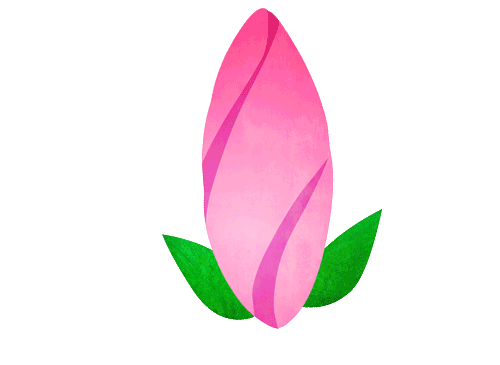 ধন্যবাদ